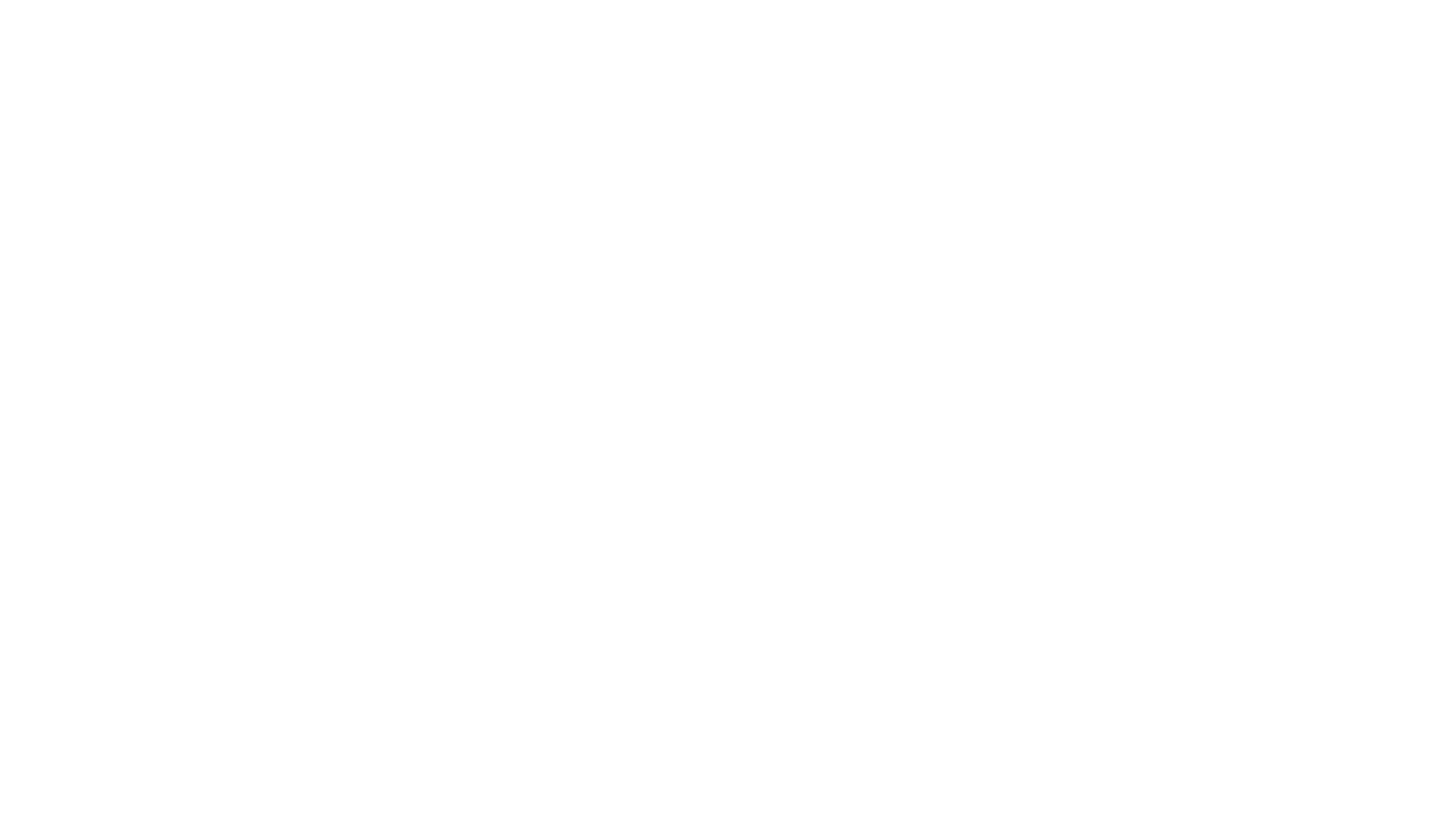 DIAGNÓSTICO POR IMAGEN           PMQ DIGESTIVO
Juan José Amorós Oliva
Aprobado por el Doctor Ildefonso Mozas
 Talleres Integrados III
Grupo 7-8
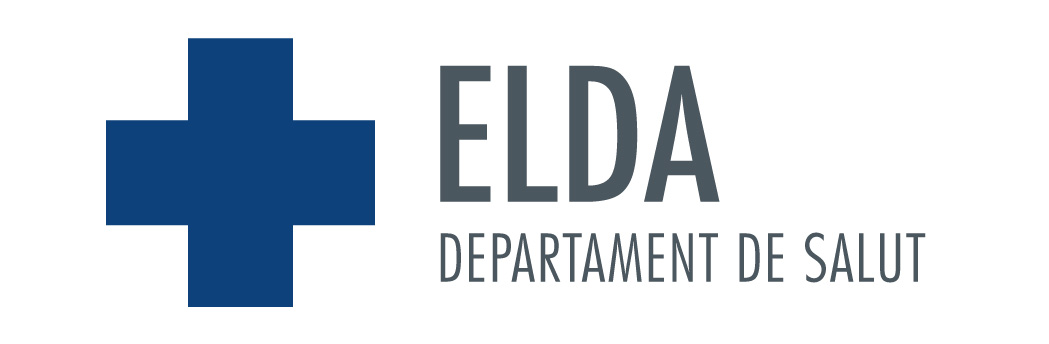 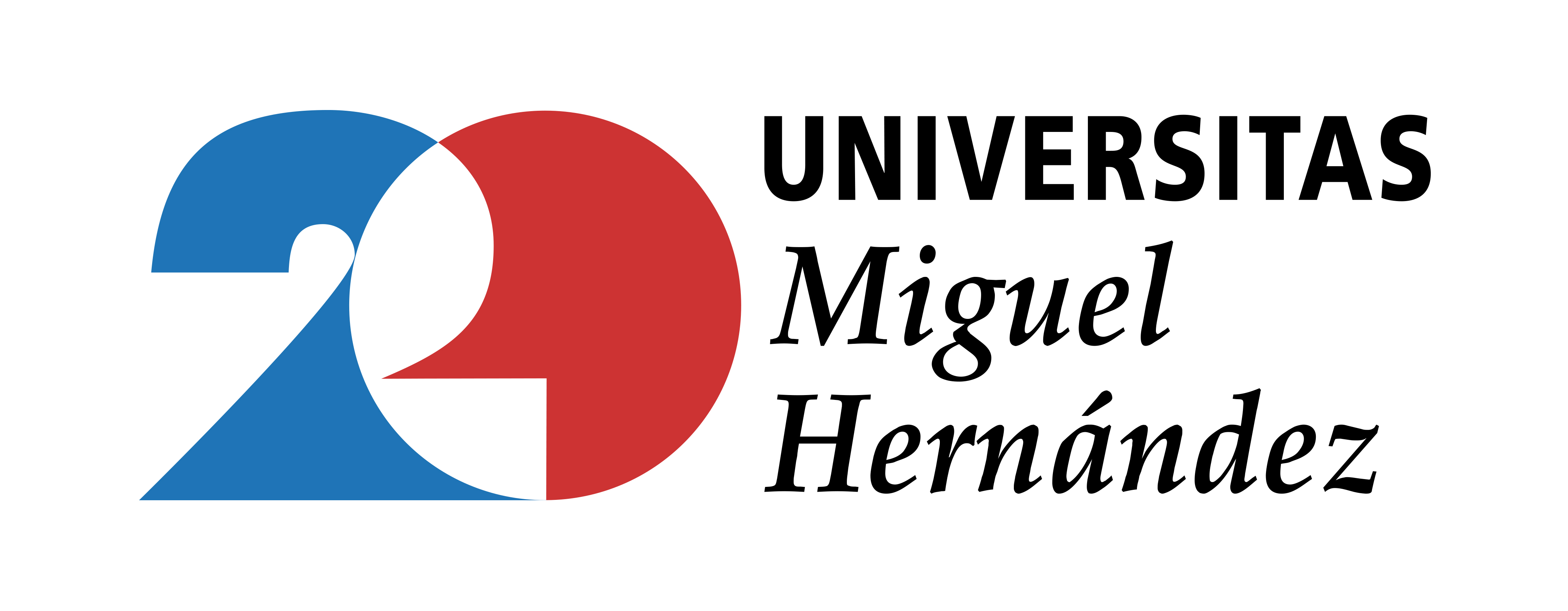 PRESENTACIÓN DEL CASO
Hombre de 64 años que acude a Urgencias refiriendo dos episodios de hematemesis  en la última hora en presencia de dolor retroesternal.
No fiebre, escalofríos, cambios en el hábito deposicional ni en la micción.
Antecedentes: Cirrosis alcohólica con episodios de descompensación y ascitis.
Tto habitual con Propranolol 10 mg (0,5c/12h)
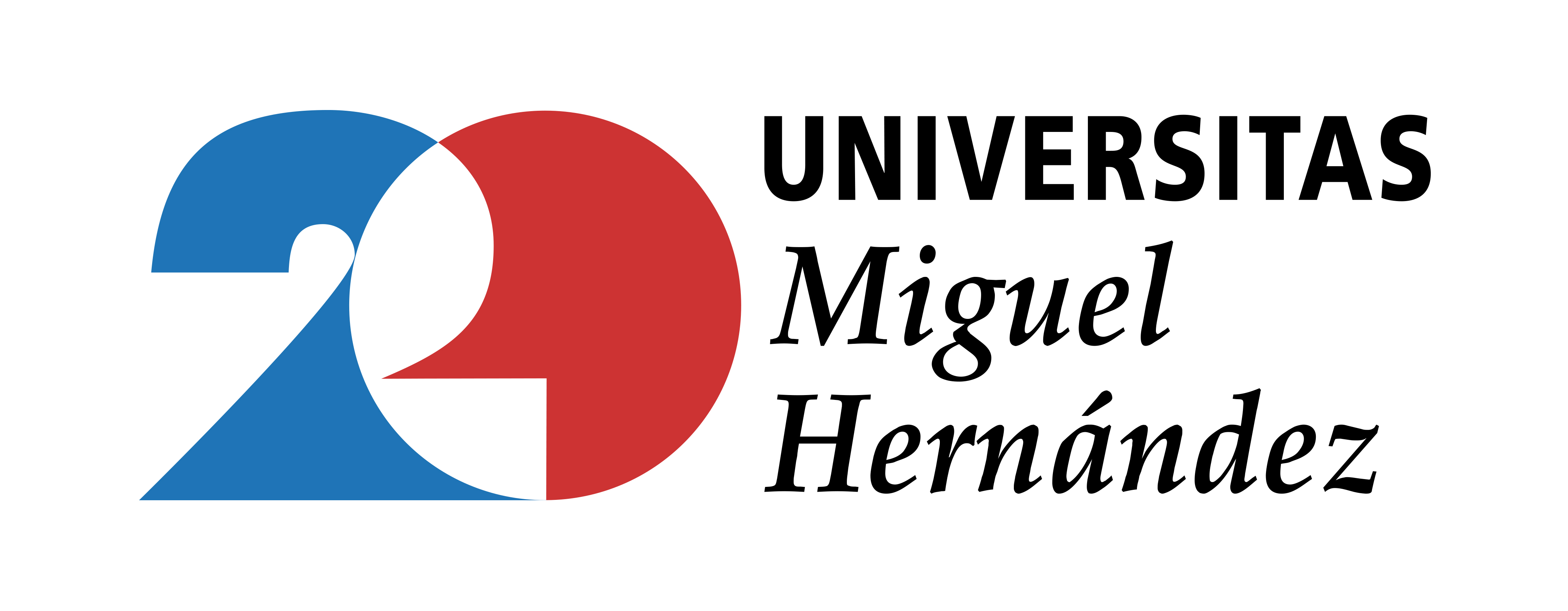 ENDOSCOPIA
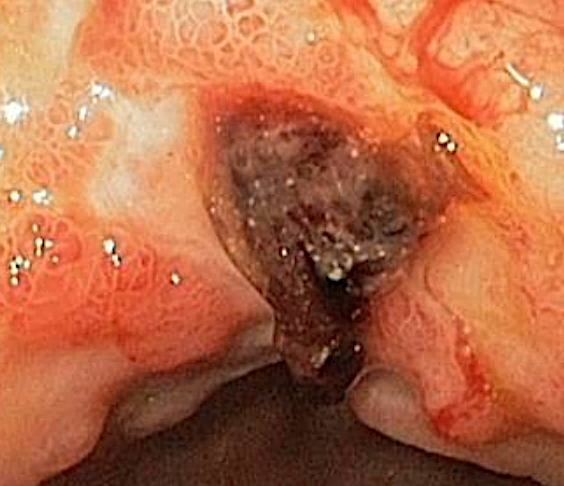 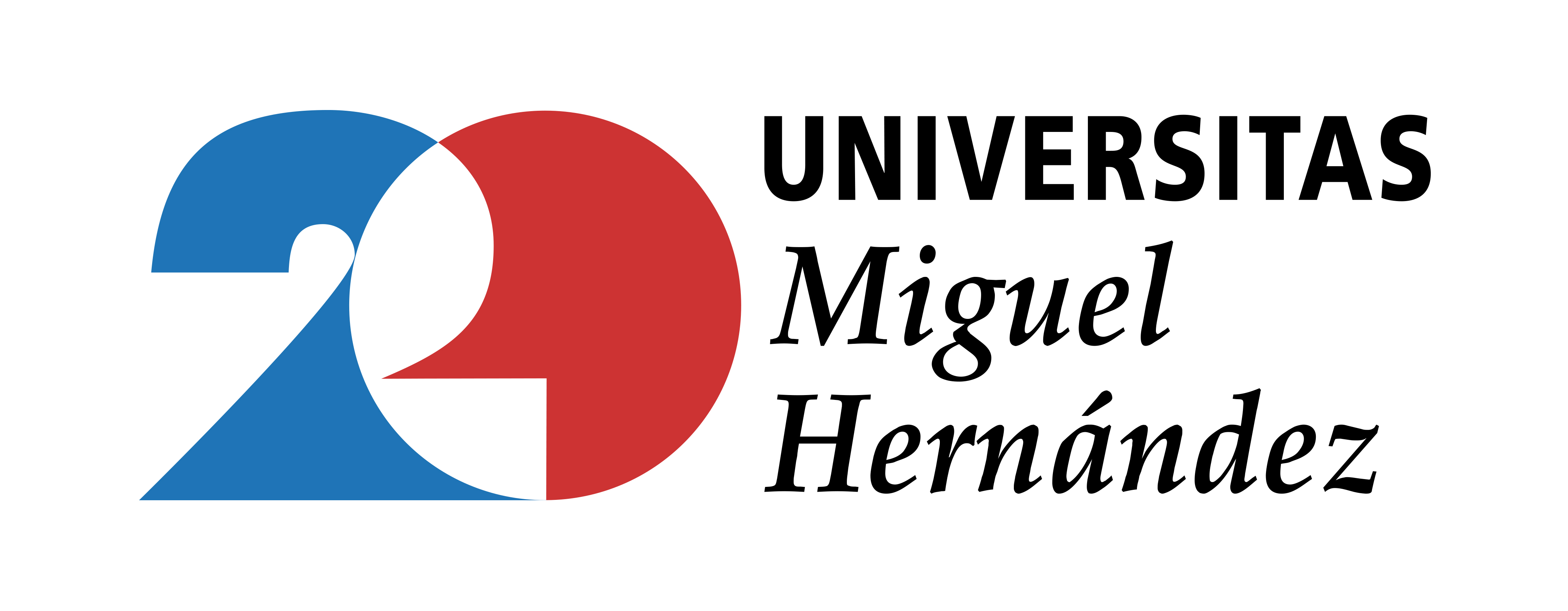 ESÓFAGO
SOLUCIÓN
Esofagogastroduodenoscopia en la que se observa una úlcera  a nivel esofágico con coágulo adherido clasificada como Forrest IIb.
DX: Hemorragia digestiva alta por ulceración de variz esofágica en paciente cirrótico.
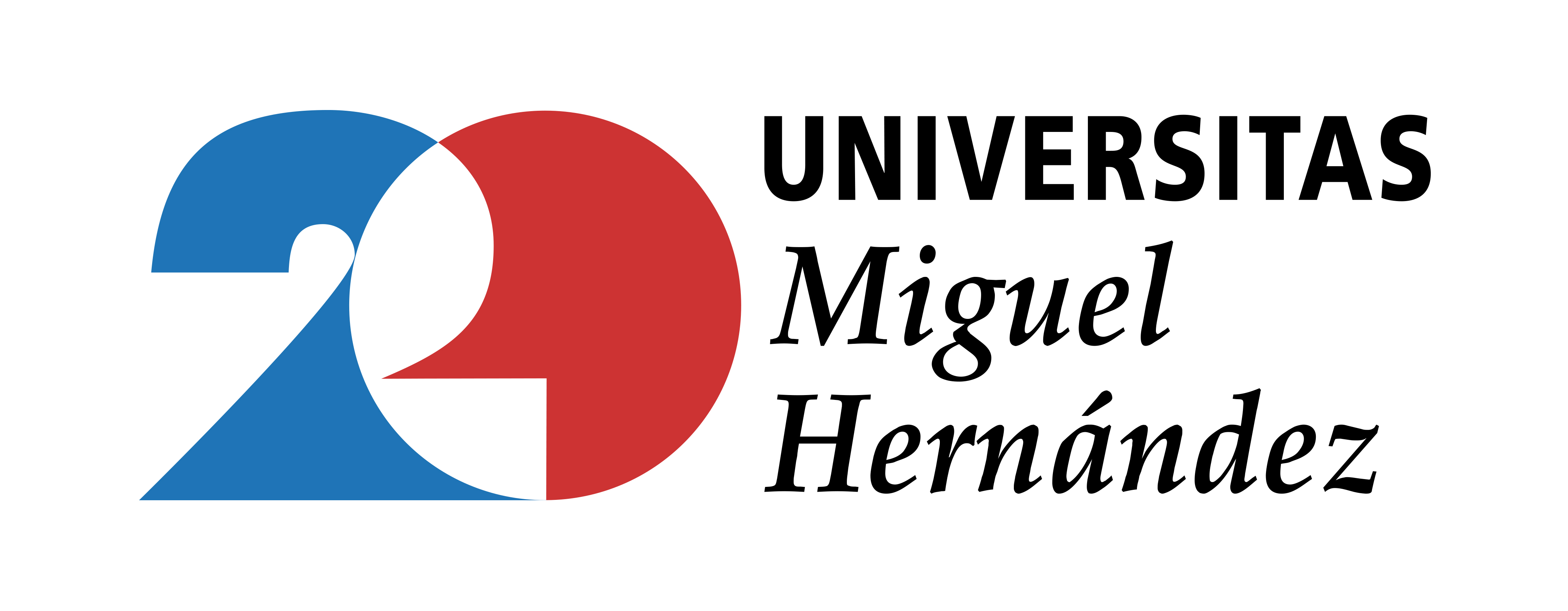